Нефтеюганское районное муниципальное бюджетное дошкольное образовательное учреждение
«Детский сад «В гостях у сказки»
Познавательно-творческий проект 
«С музыкой по сказочным тропинкам» 
Вторая младшая группа
«Буратино»
Воспитатели:
Динер О.В.
  Вахитова Л.А
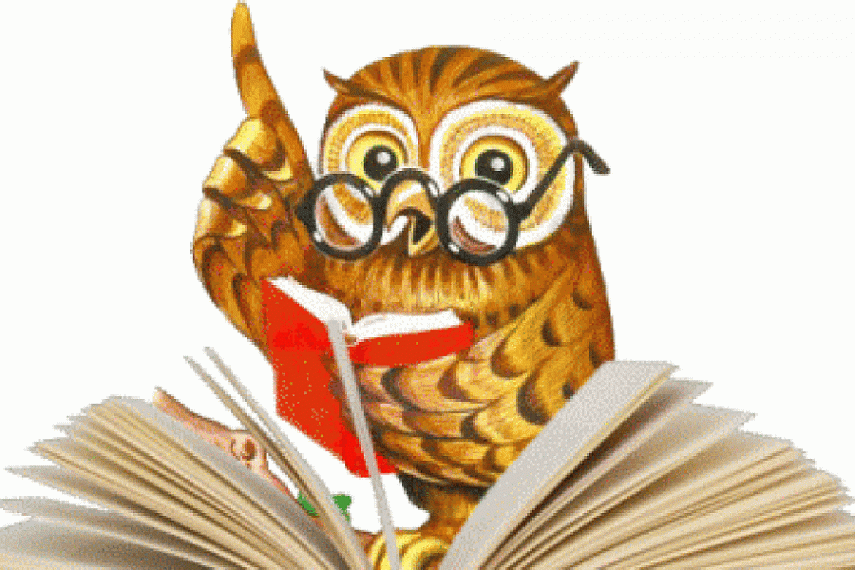 пгт Пойковский
2023г.
Работа с родителями
Анкетирование
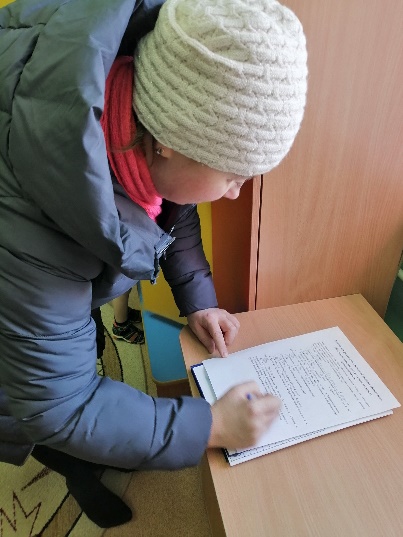 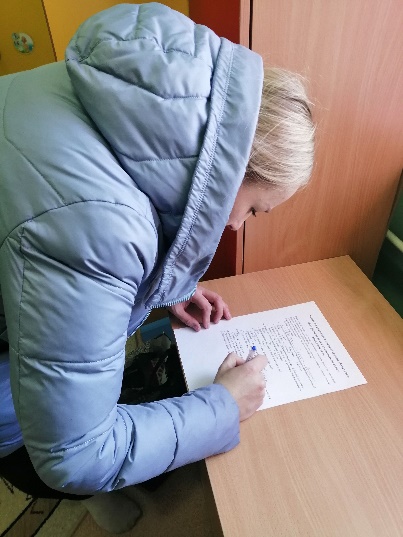 Консультации
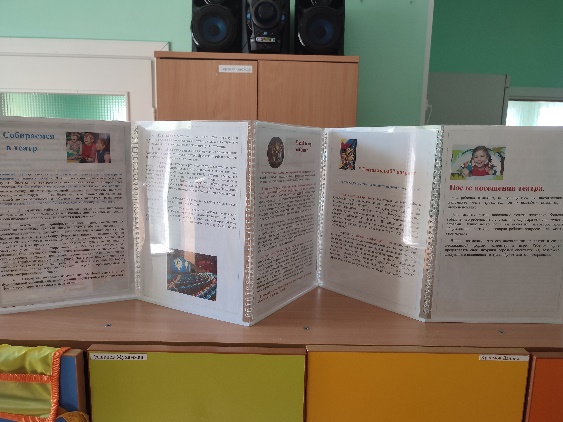 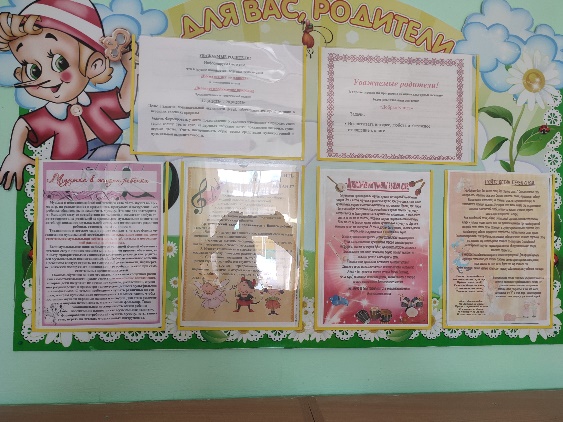 Обогащение ПРС
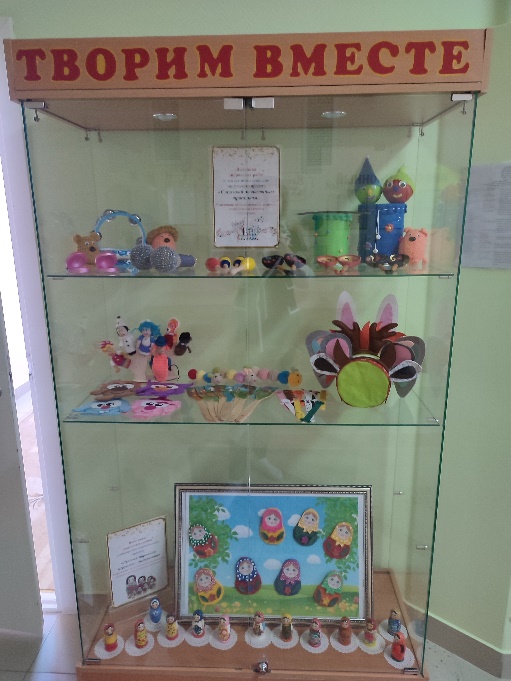 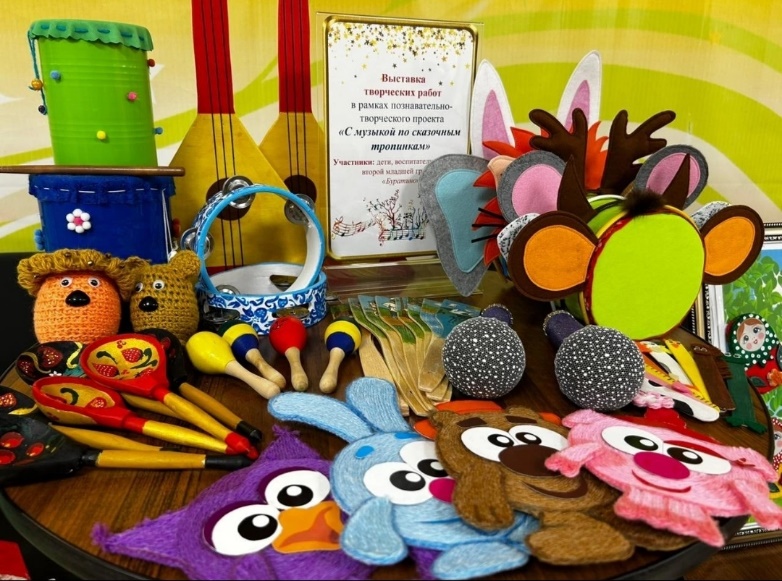 Совместная деятельность родителей с детьми Задание: нарисовать рисунок  
«Моя любимая сказка».
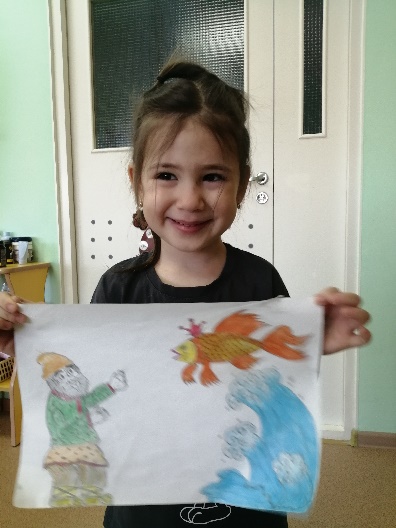 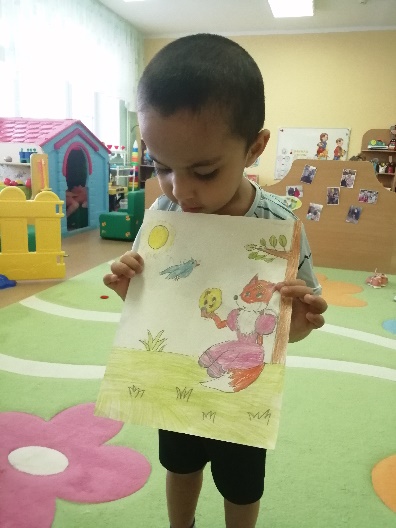 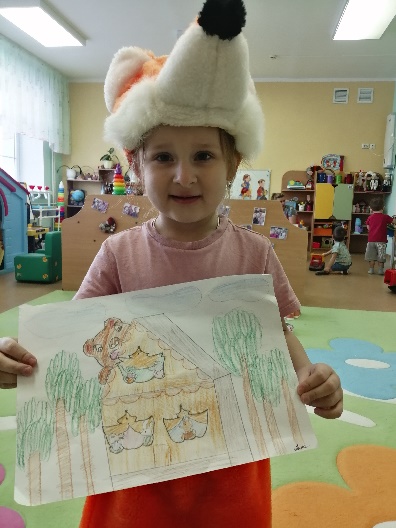 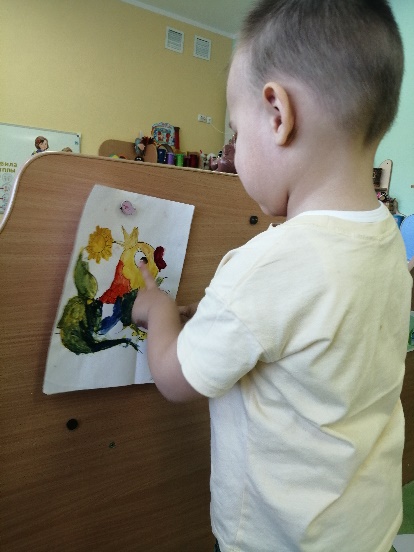 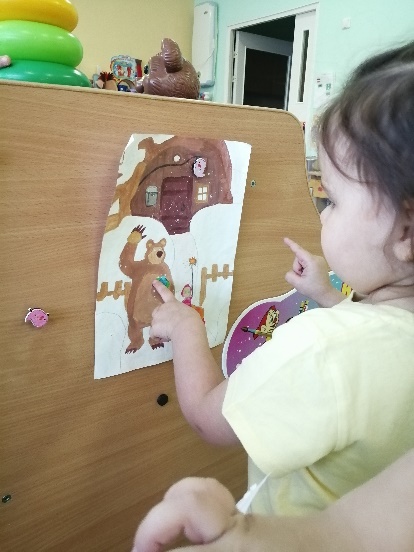 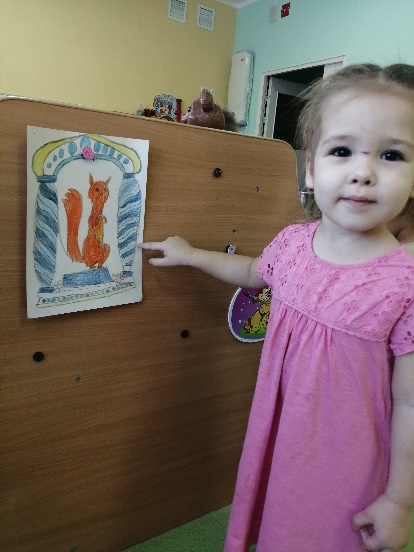 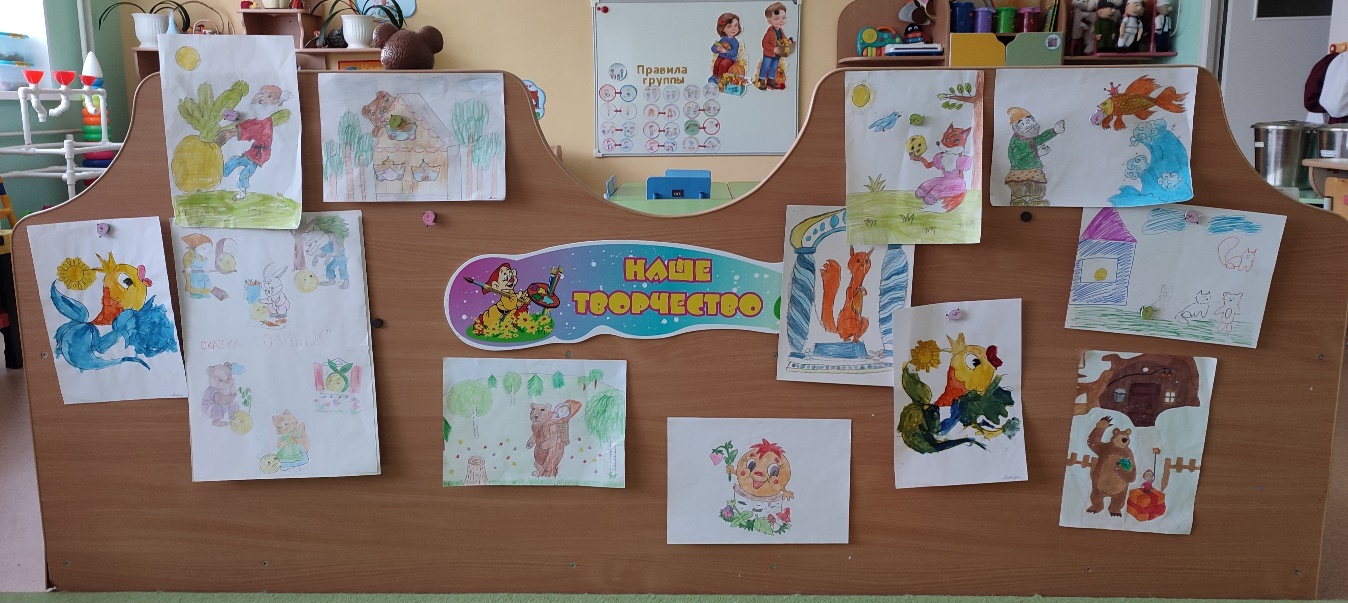 Задание: проиграть с детьми любимую сказку 
«Театр дома» 
(фотоотчёт, выставка в холле детского сада)
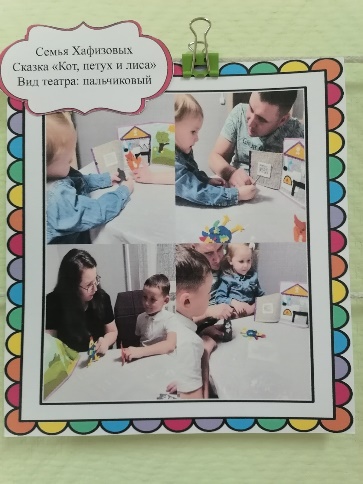 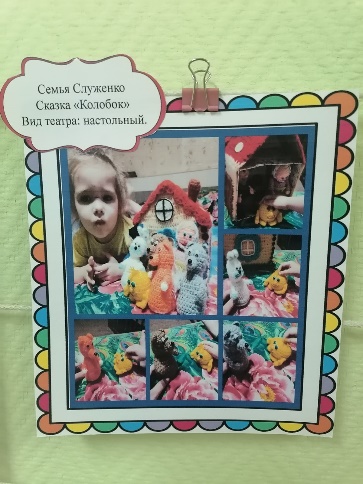 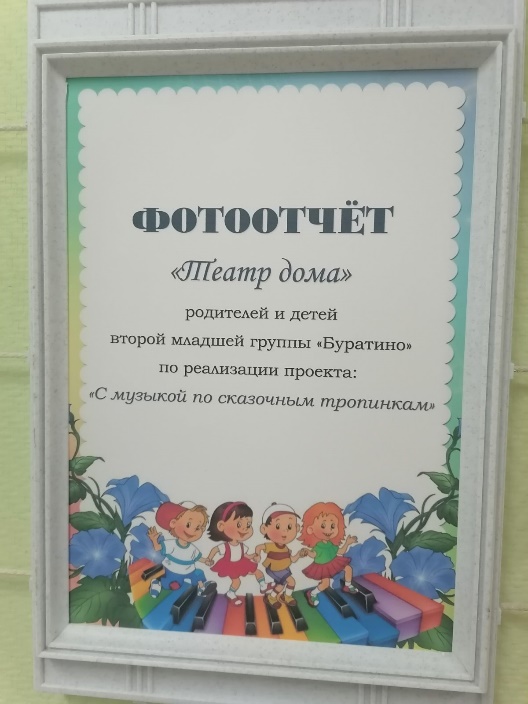 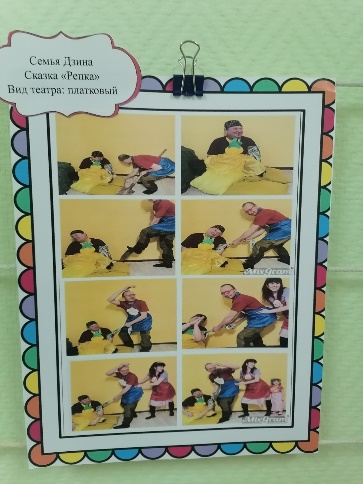 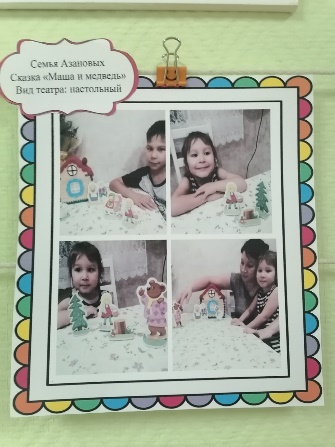 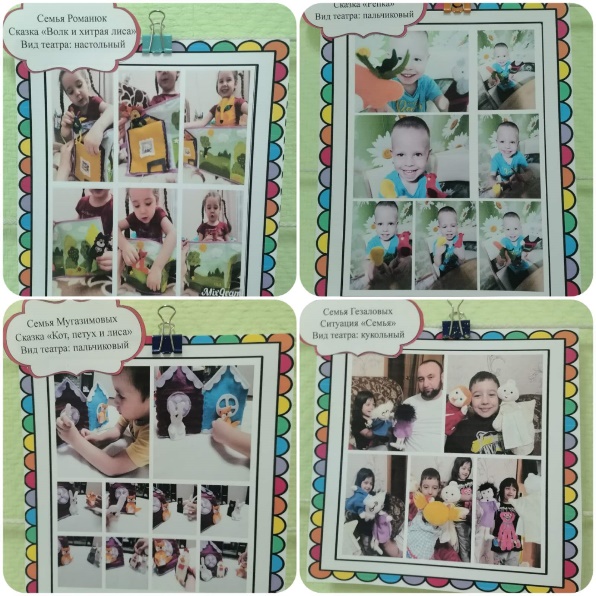 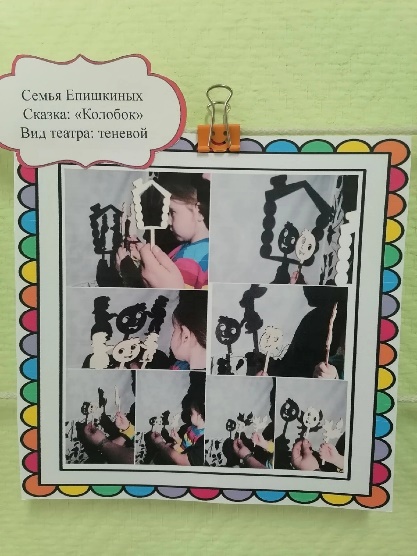 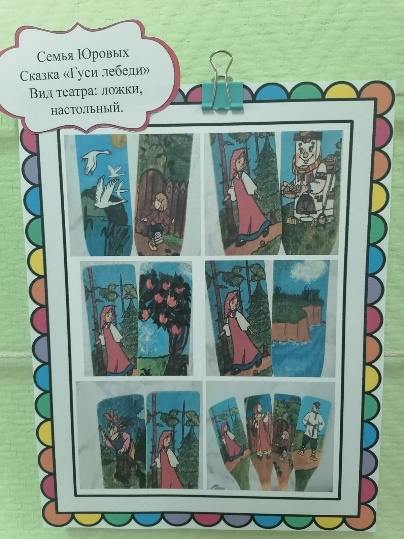 Дети-волонтеры группы «Дюймовочки»
Знакомство с произведением А. Барто
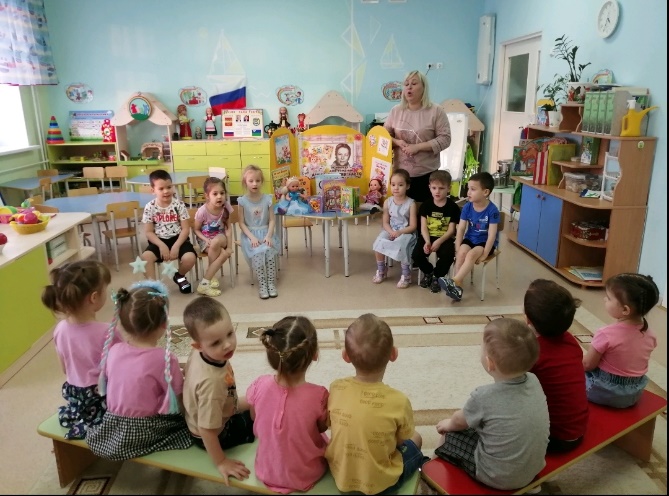 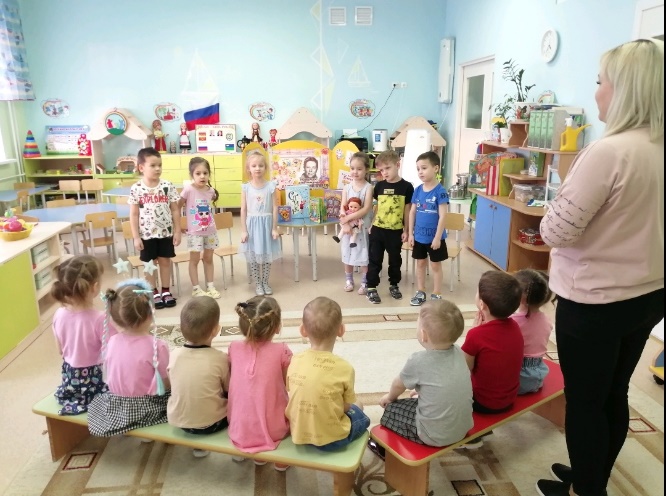 Акция «Подари книгу другу»
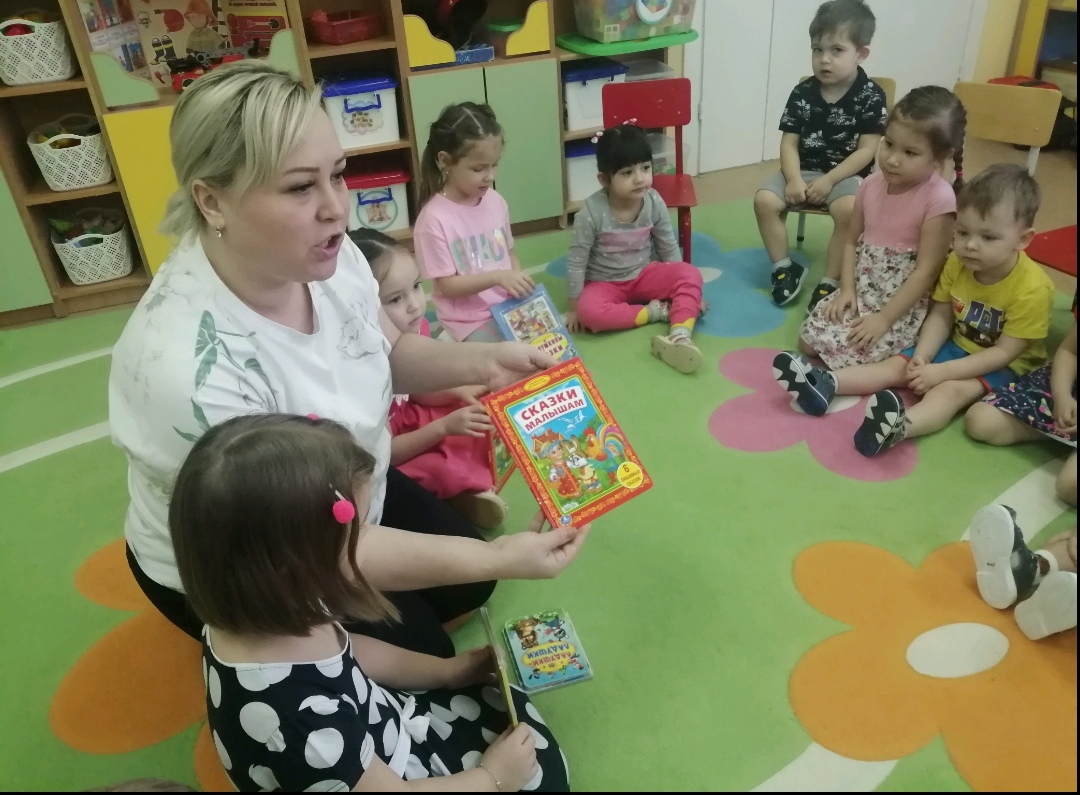 Показ сказки «Теремок»
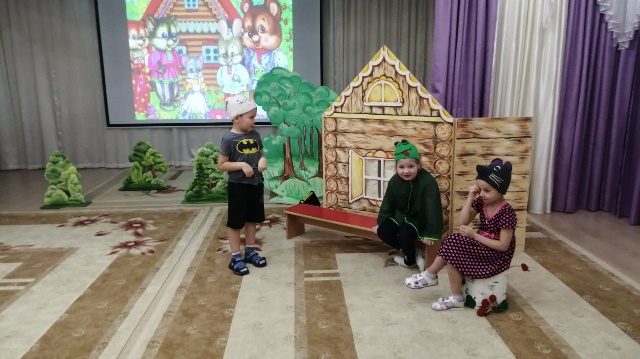 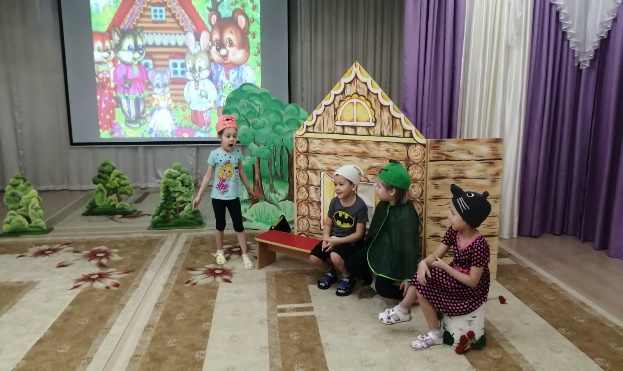 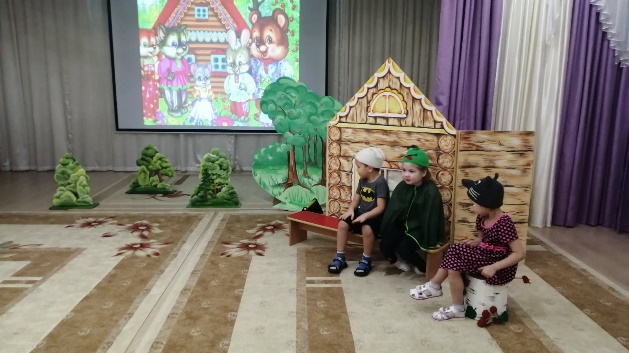 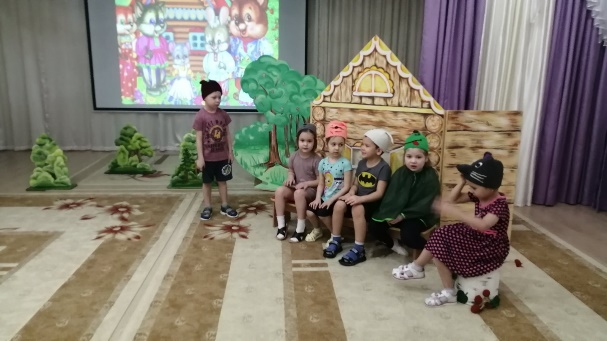 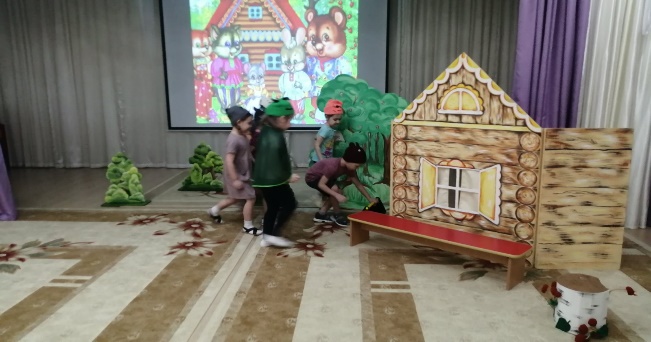 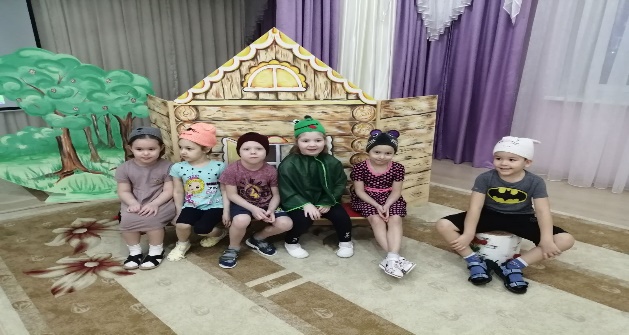 Кукольное представление Приключения в лесу» 
"Экология творчества или чудеса из пакета"
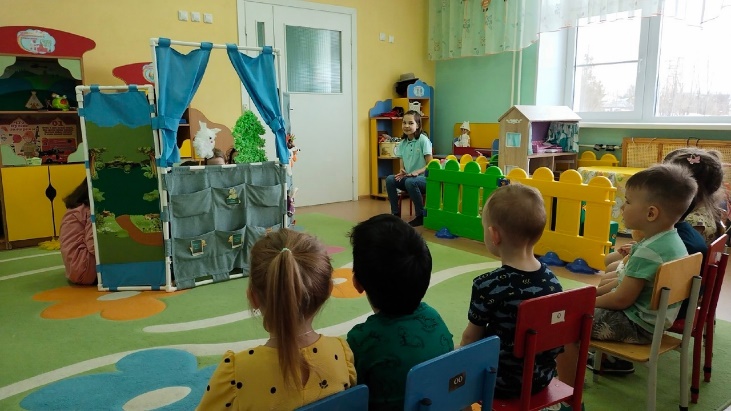 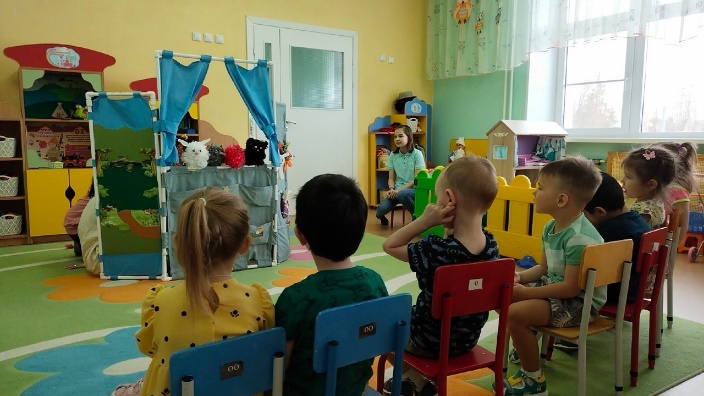 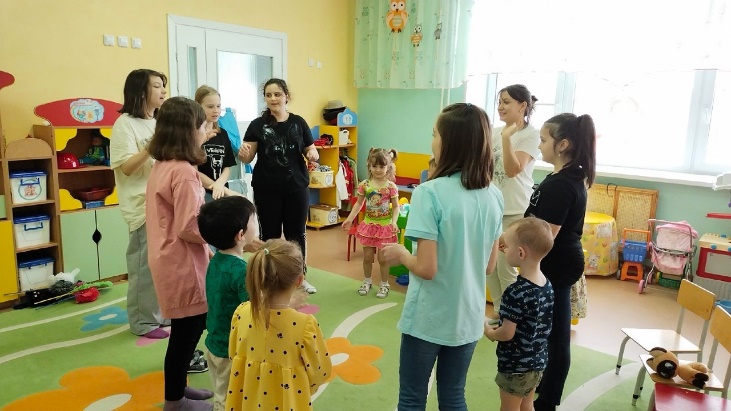 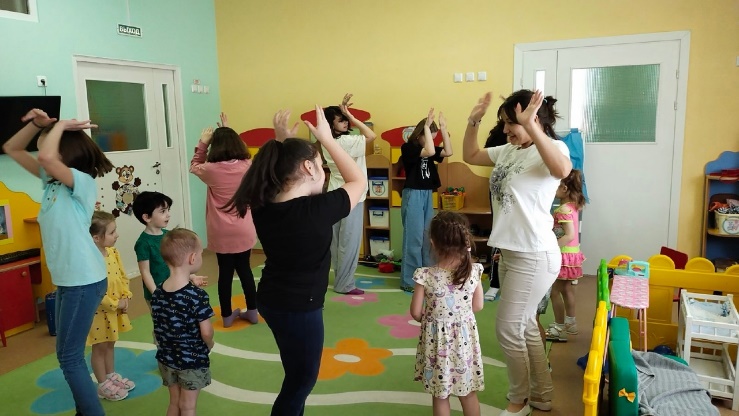 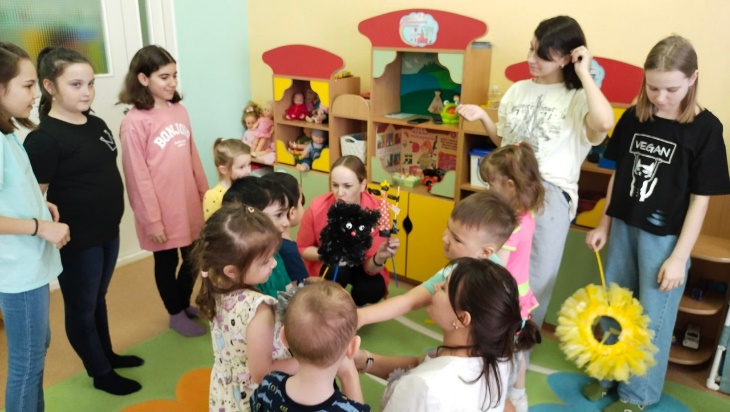 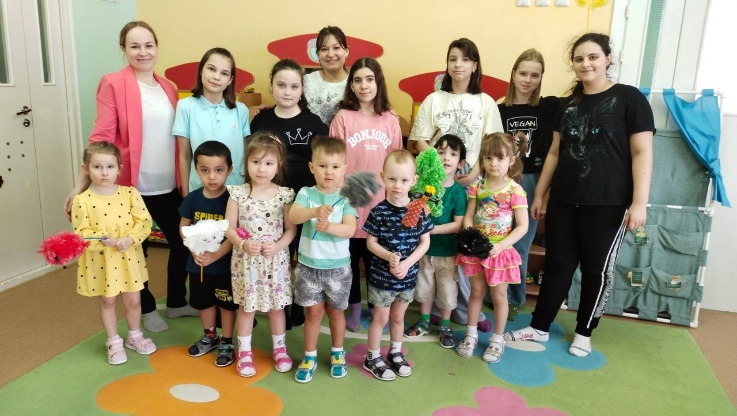 Работа с детьми
Знакомство с театром
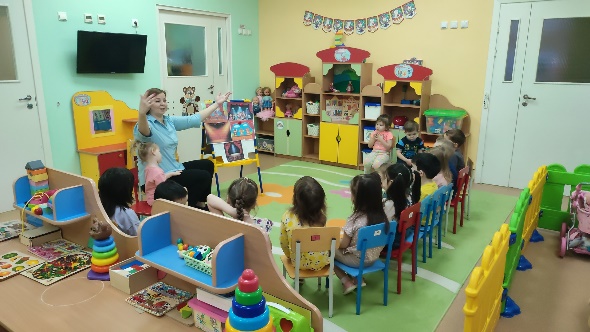 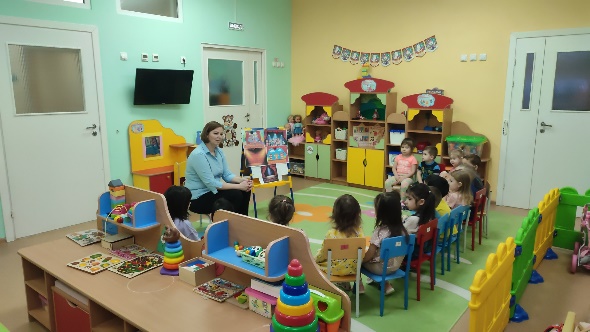 ПАЗ
«Пальчиковый театр»
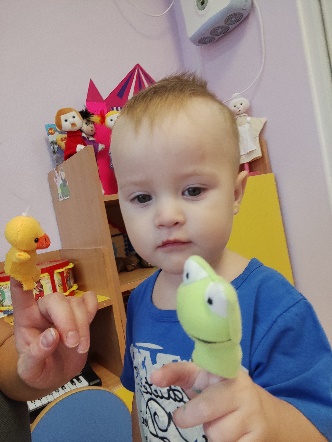 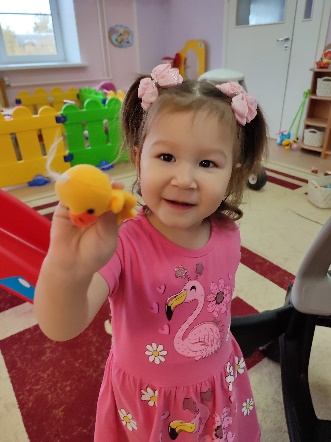 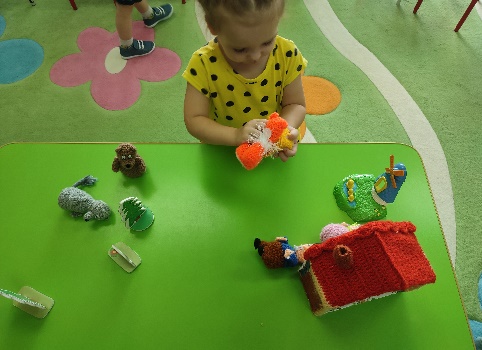 «Кукольный театр»
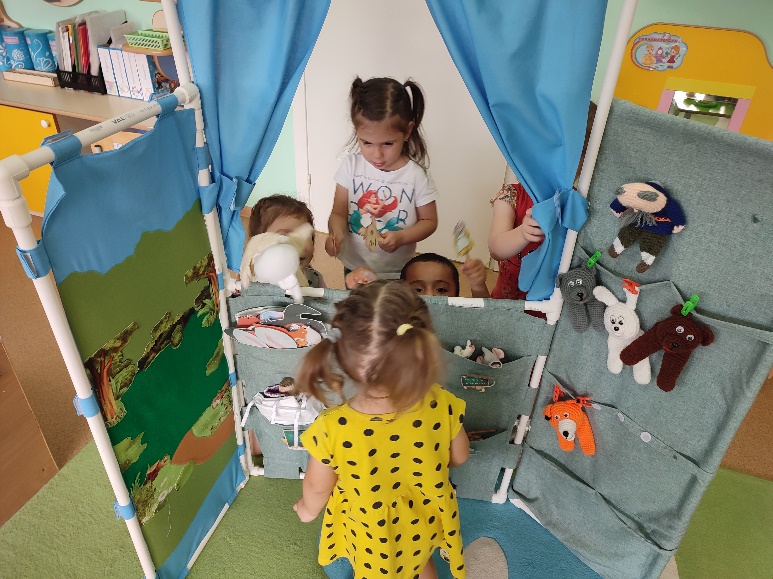 Театр «Тантамаресок»
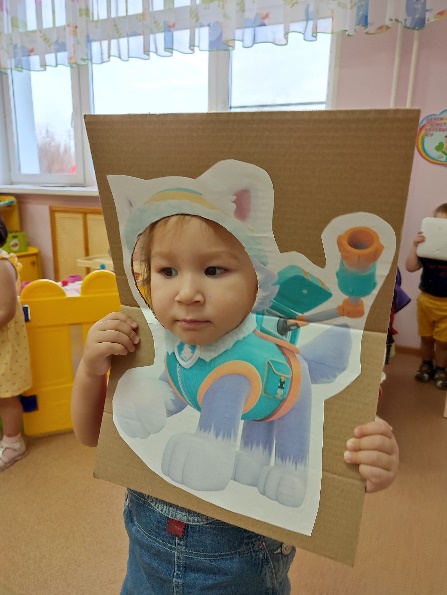 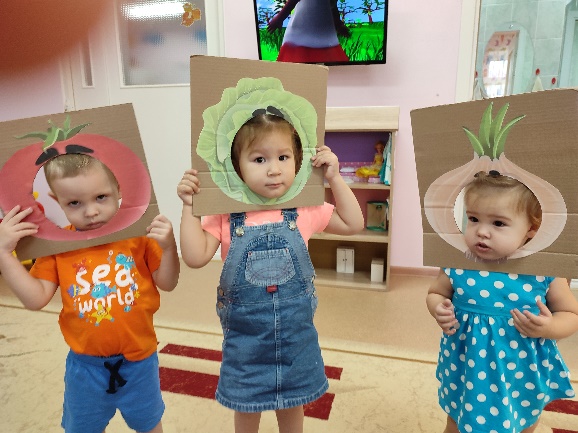 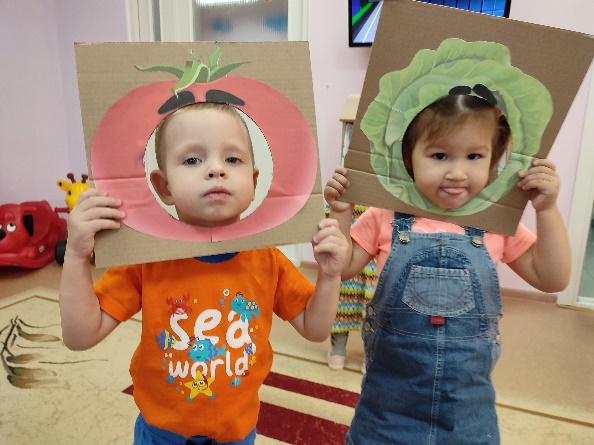 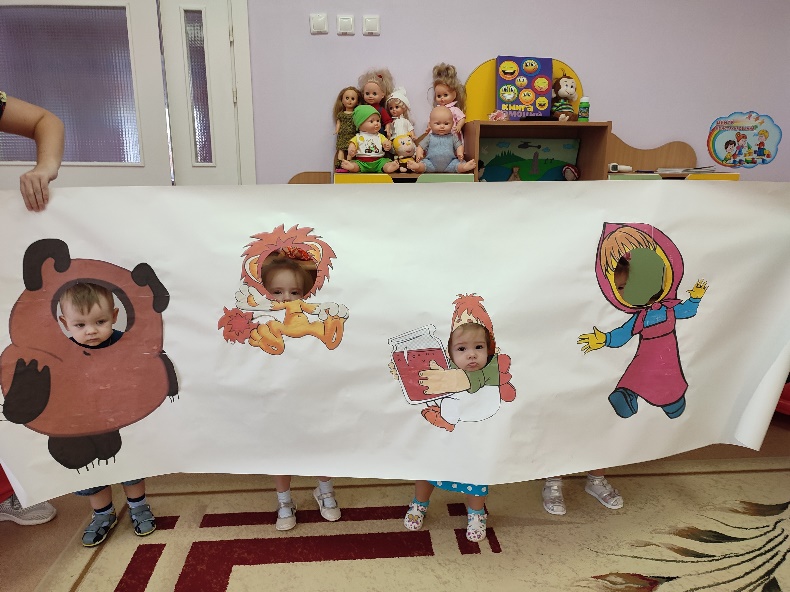 Театр «Масок»
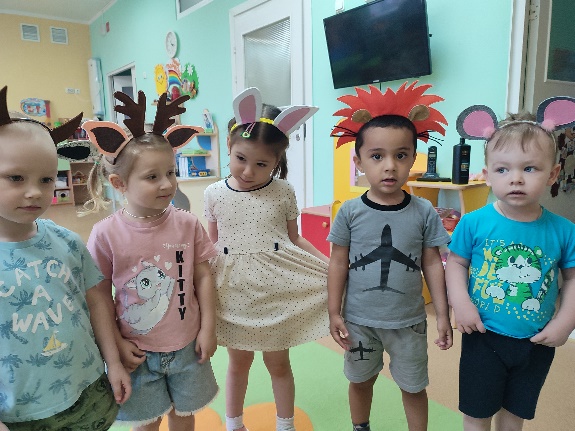 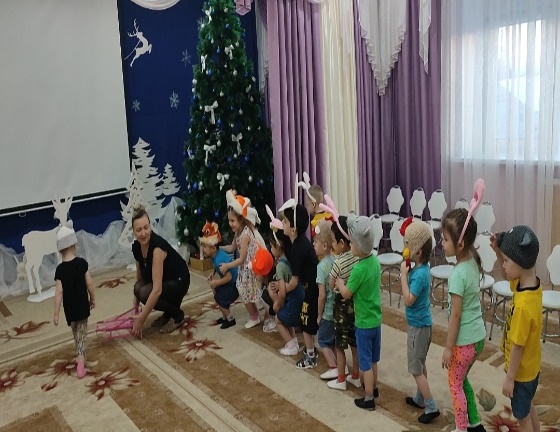 Собери пазл «Сказки»
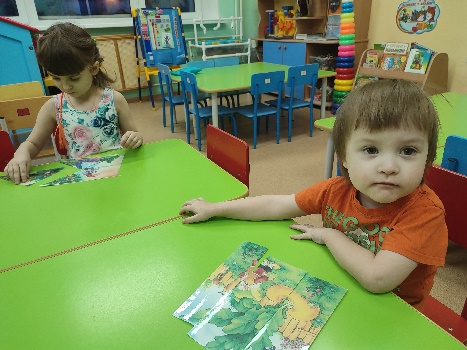 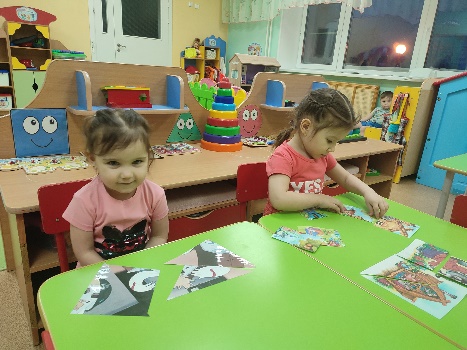 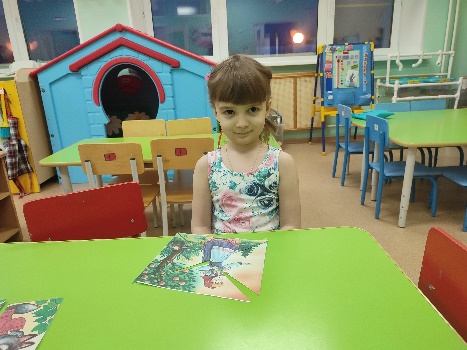 П
«Игры имитация животных, насекомых»
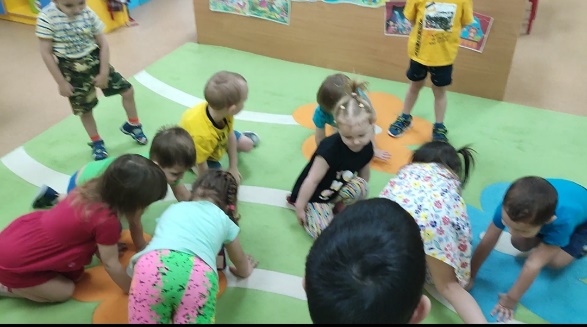 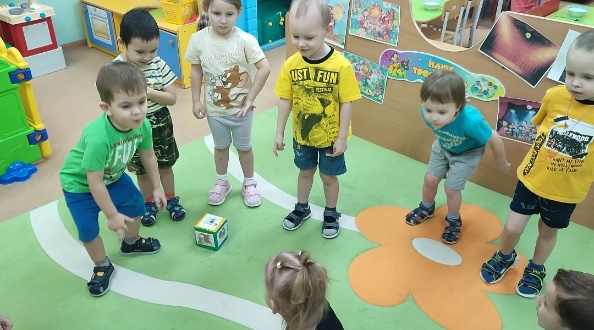 «Эмоции»
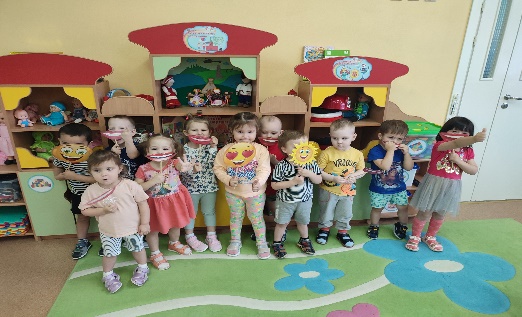 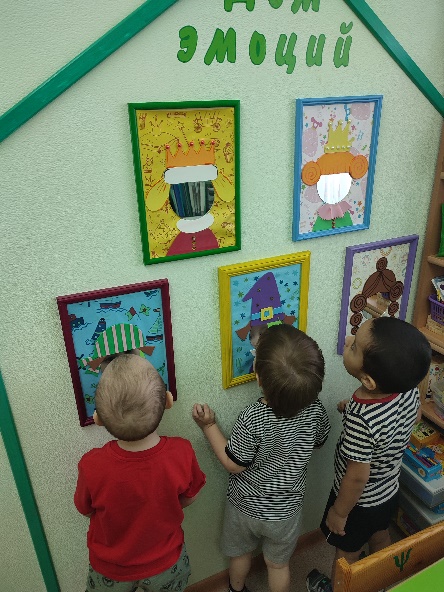 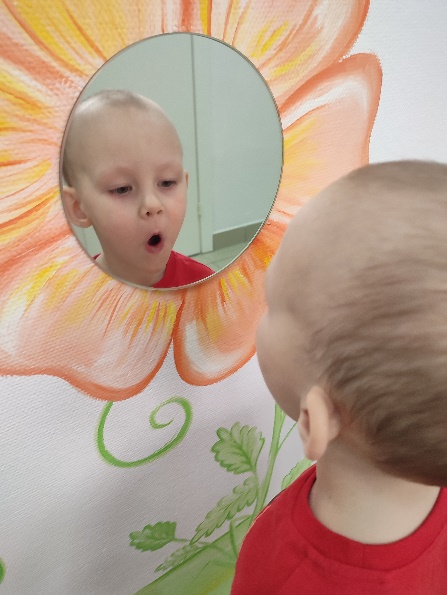 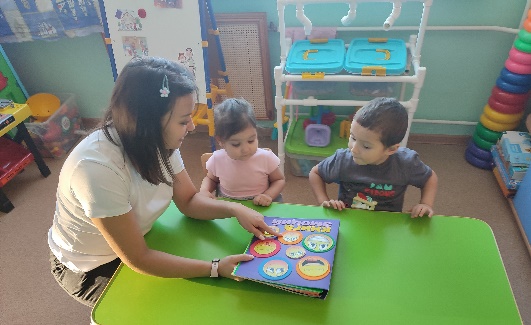 «Музыкальные игры»
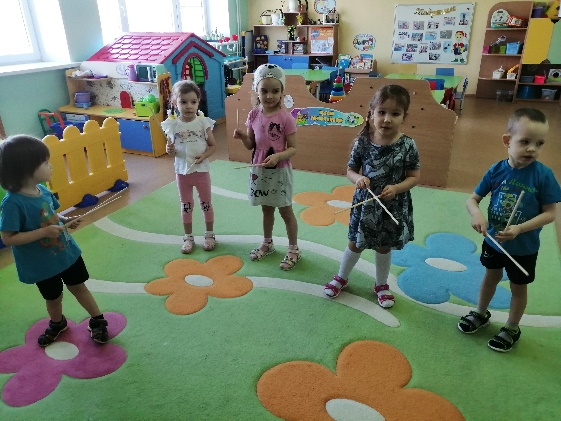 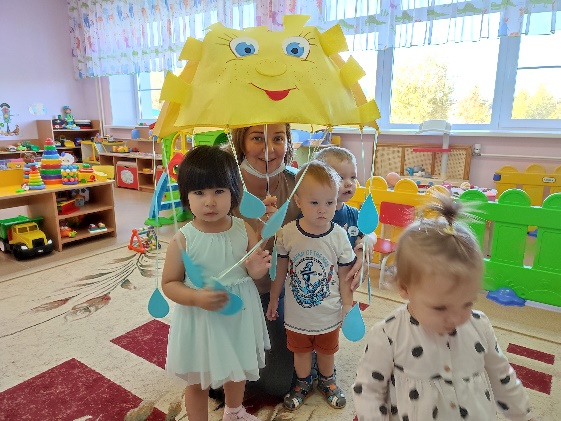 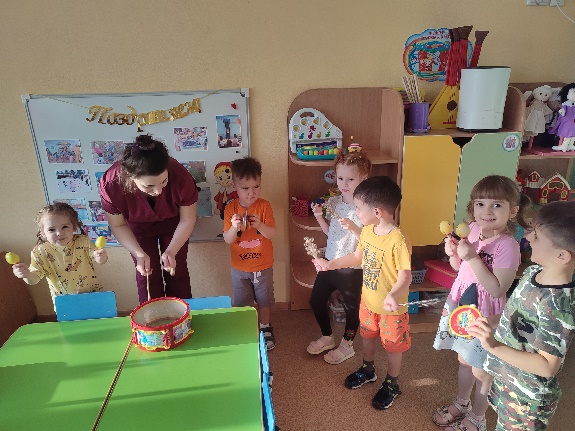 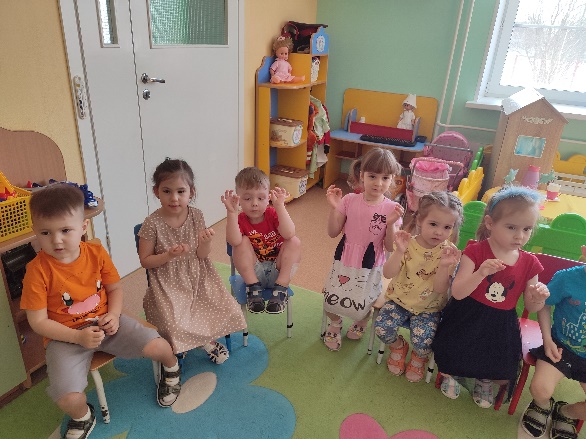 Показ сказки «Репка»
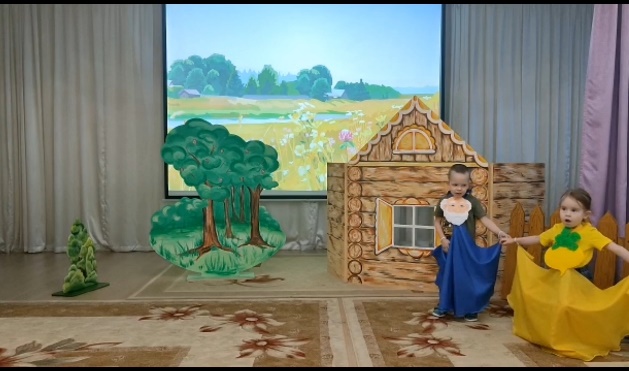 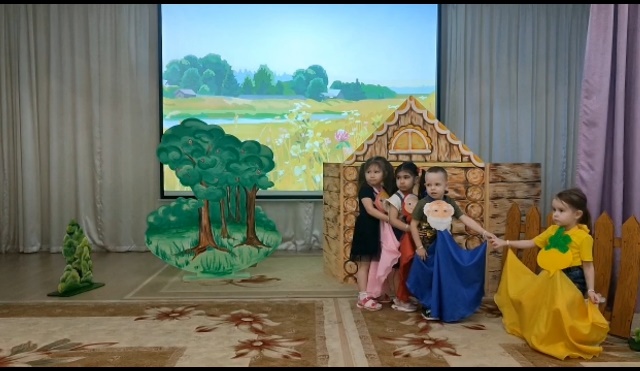 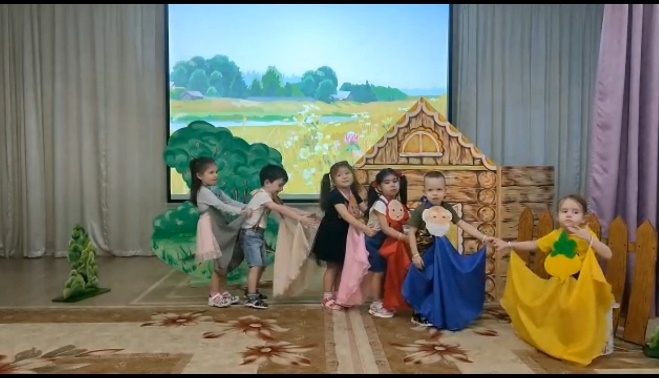 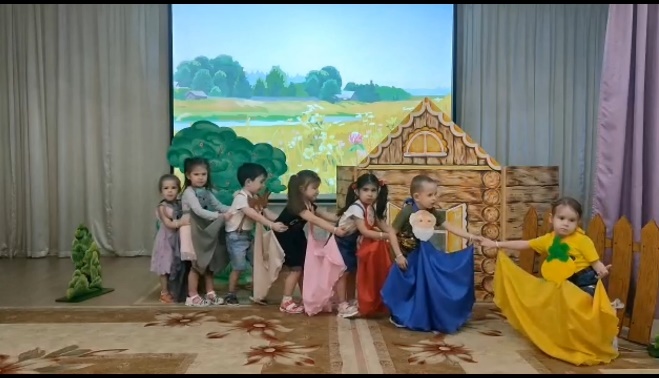 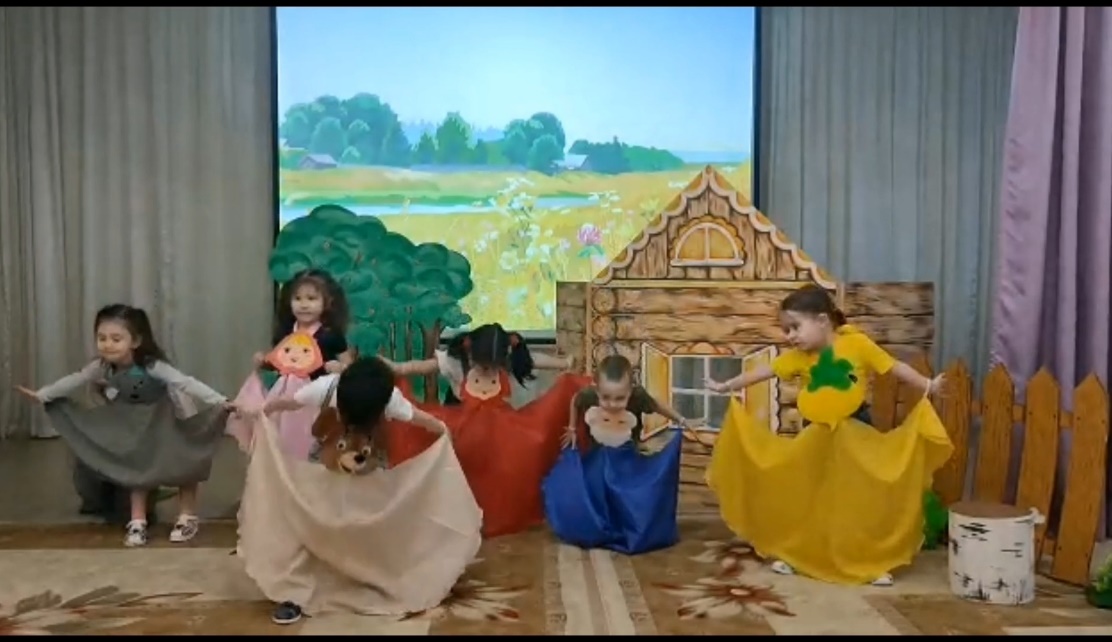 Сценка на новый лад «Репка» с участием родителей
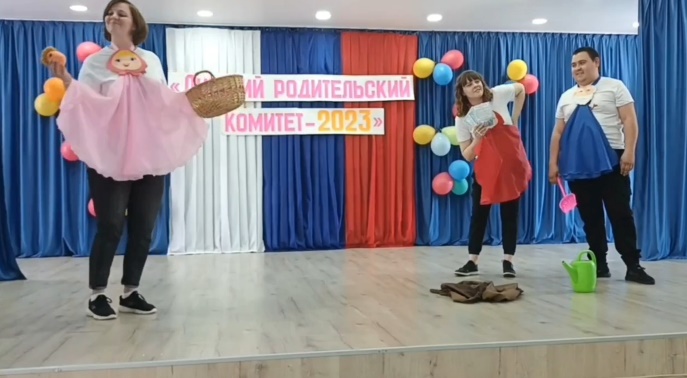 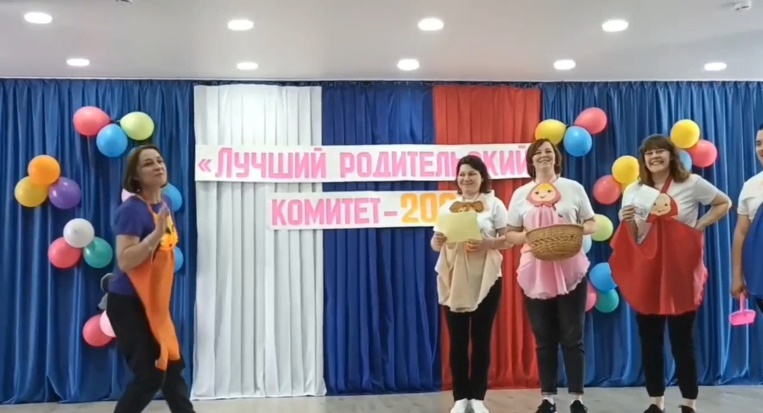 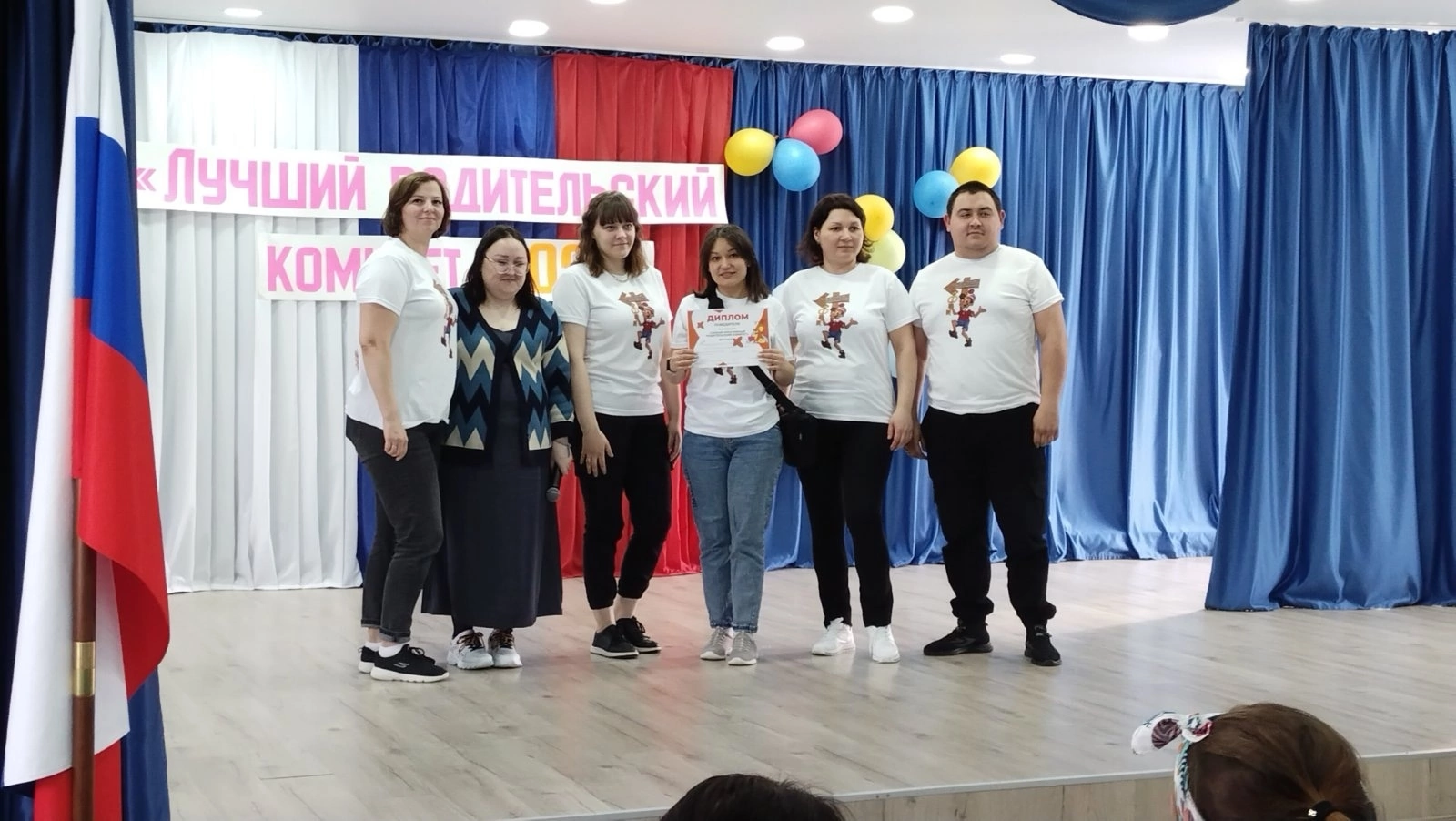 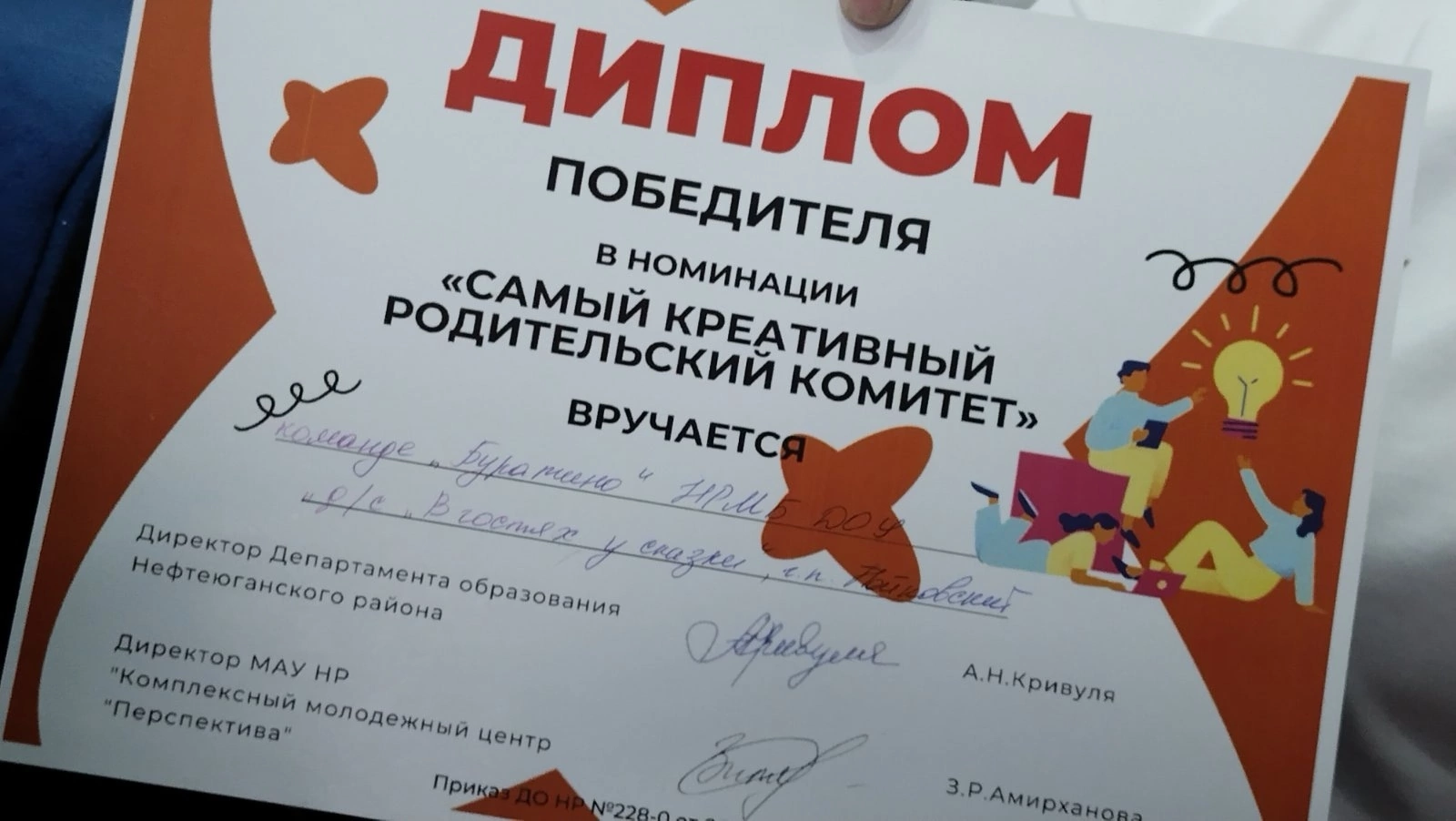